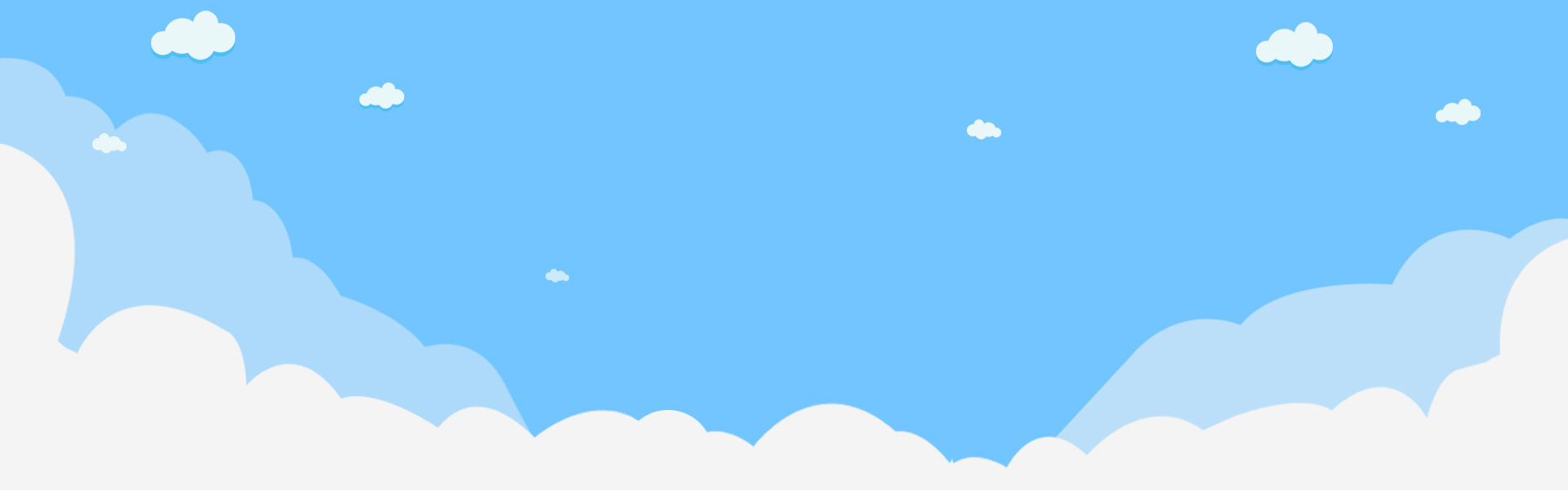 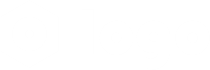 Free PPT Templates
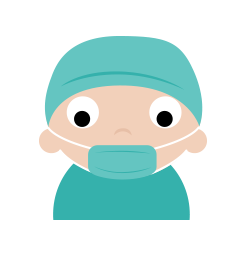 Insert the Subtitle of Your Presentation
XX.XX.20XX
Report ：freeppt7.com
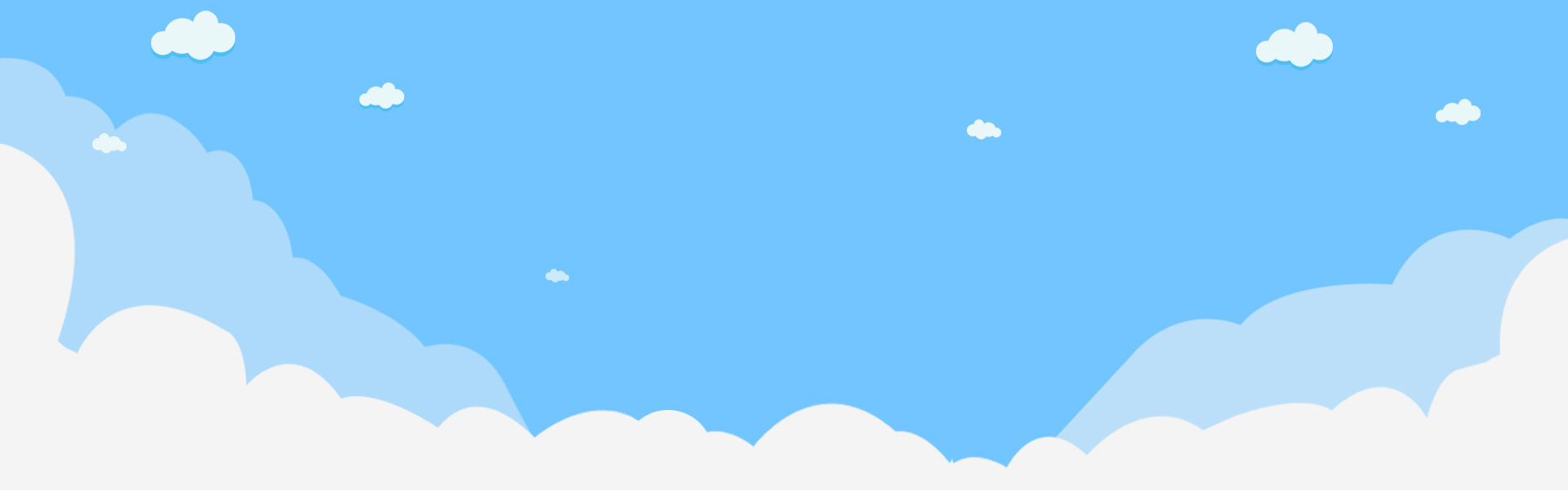 CONTENTS
01
Add title text
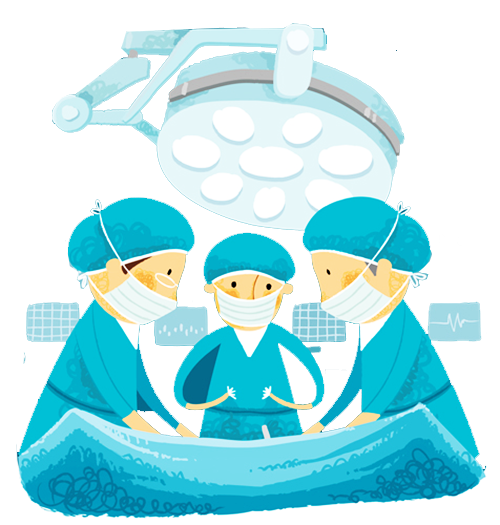 02
Add title text
03
Add title text
04
Add title text
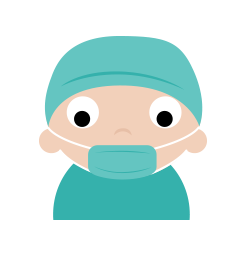 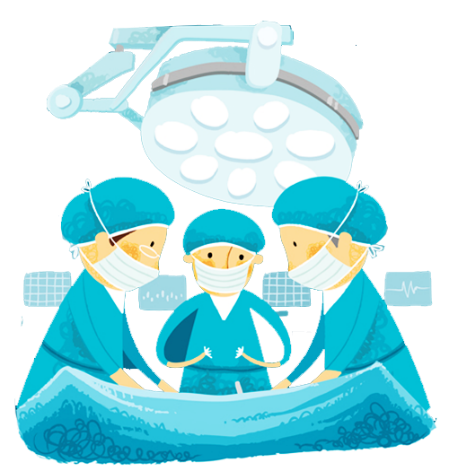 PART 01
Add title text
Click here to add content, content to match the title.
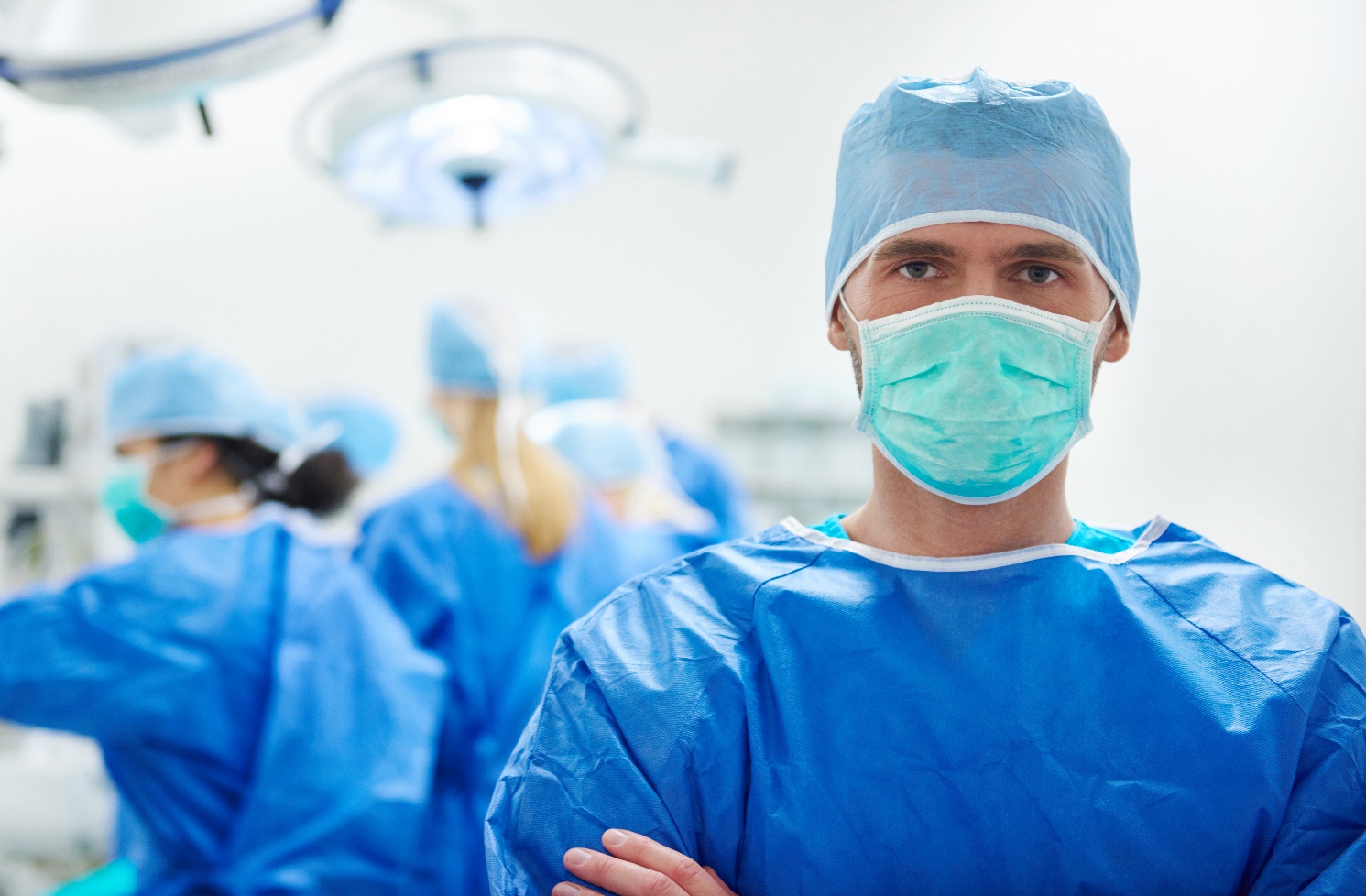 Add title text
Click here to add content, content to match the title. Click here to add content, content to match the title. 
Click here to add content, content to match the title.
95%
Add title text
Click here to add content, content to match the title.
68%
Add title text
Click here to add content, content to match the title.
51%
39%
24%
Add title text
Click here to add content, content to match the title.
Add title text
Click here to add content, content to match the title.
Add title text
Click here to add content, content to match the title.
70%
30%
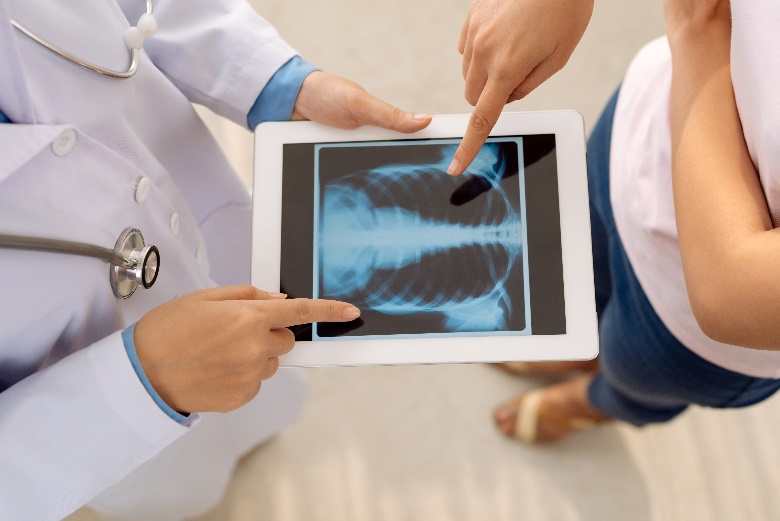 Click here to add content, content to match the title.
Click here to add content, content to match the title.

Add title text
TEXT
Click here to add content, content to match the title.

Add title text
Click here to add content, content to match the title.
TEXT
TEXT
TEXT

Add title text
Click here to add content, content to match the title.

Add title text
Click here to add content, content to match the title.
TEXT
行业PPT模板http://www.1ppt.com/hangye/
Fill in the description
Fill in the description
Fill in the description
Fill in the description
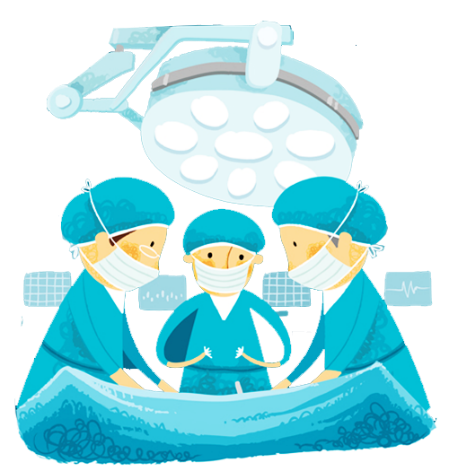 PART 02
Add title text
Click here to add content, content to match the title.
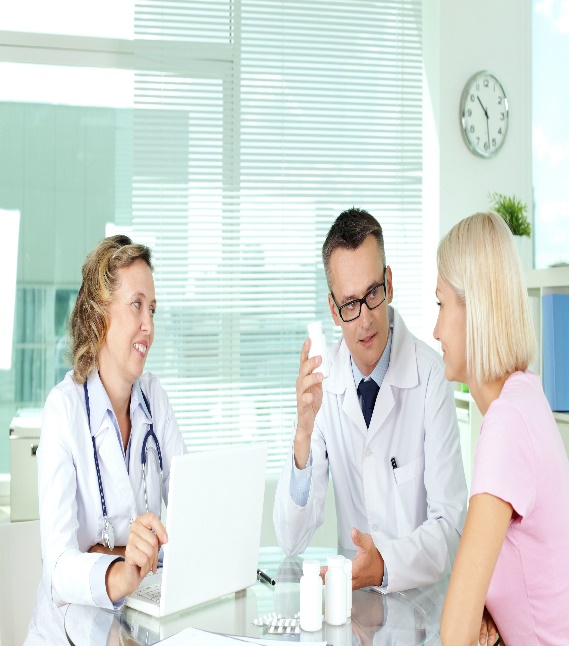 Add title text
Add title text
Add title text
Click here to add content, content to match the title. 
Click here to add content, content to match the title.
Click here to add content, content to match the title. 
Click here to add content, content to match the title.
Click here to add content, content to match the title. 
Click here to add content, content to match the title.
Fill in the description


Fill in the description
 

Fill in the description
Add title text
Click here to add content, content to match the title.
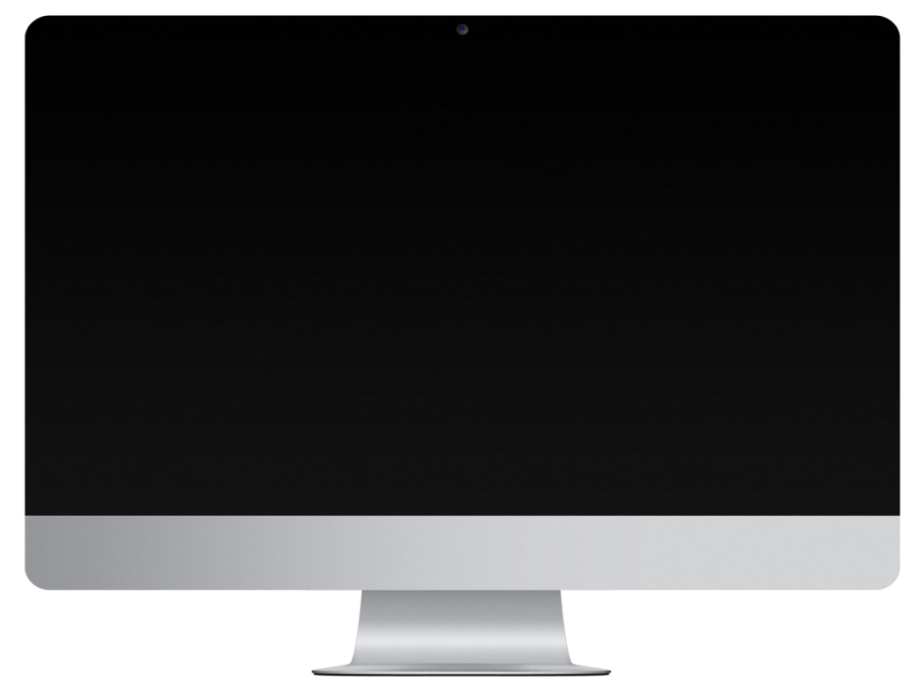 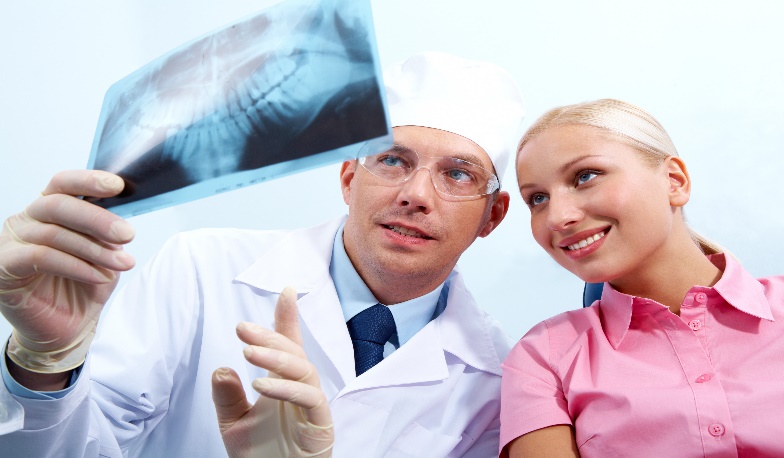 Add title text
Click here to add content, content to match the title.
Add title text
Click here to add content, content to match the title.
56%
56%
26%
45%
39%
26%
45%
39%
26%
26%
Title text
Title text
Title text
Title text
Title text
Title text
Title text
Title text
Title text
Title text
Add title text
Click here to add content, content to match the title. Click here to add content, content to match the title. Click here to add content, content to match the title.
Add title text
Click here to add content, content to match the title. Click here to add content, content to match the title.
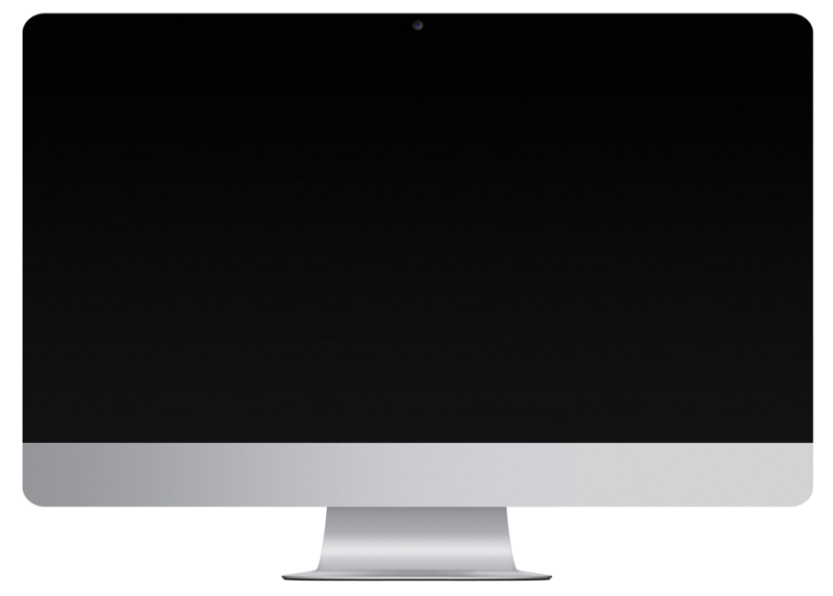 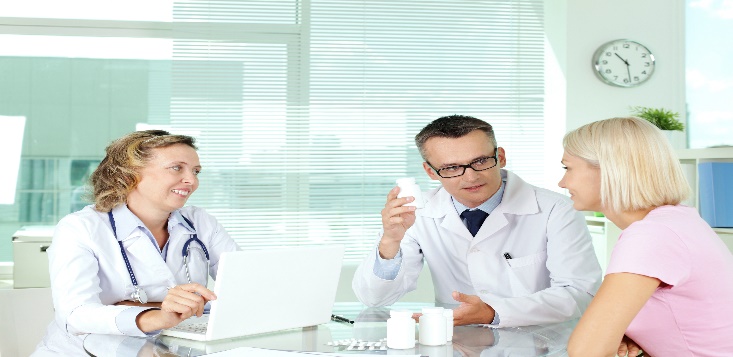 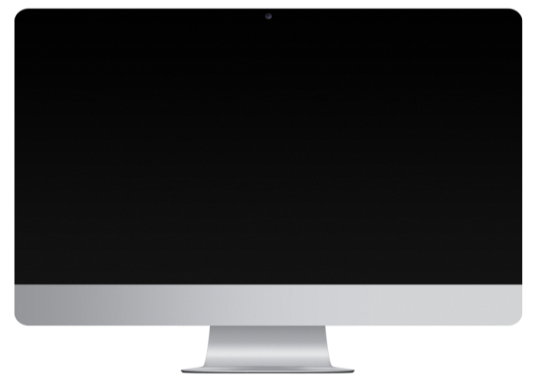 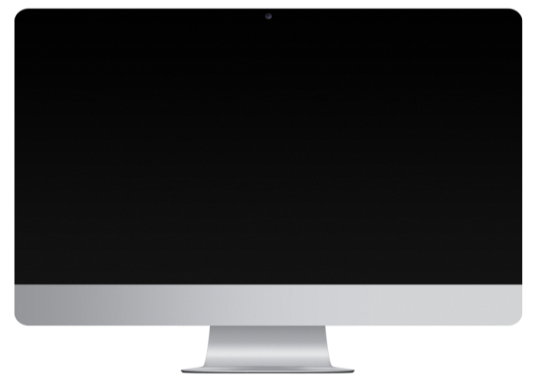 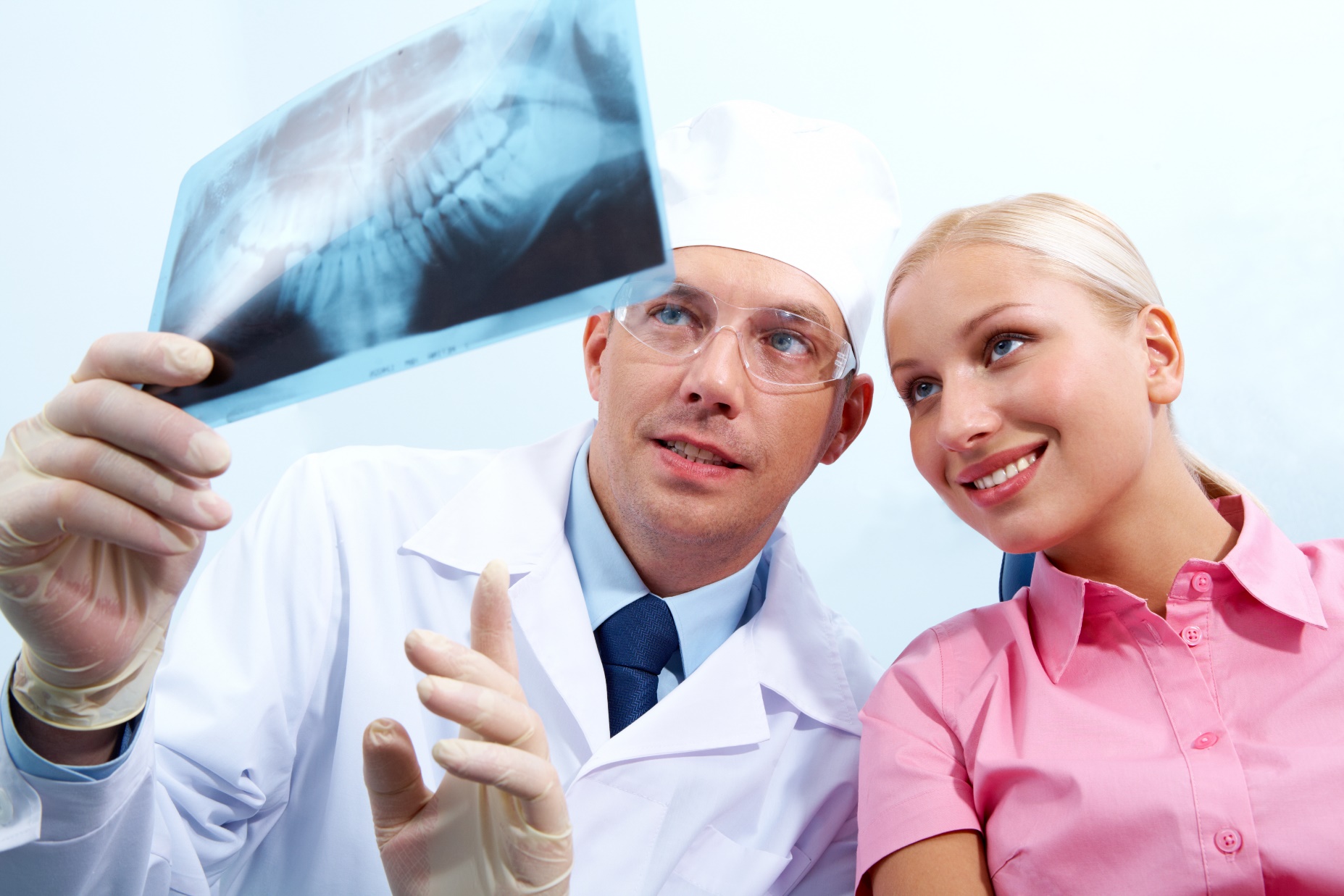 Add title text
Click here to add content, content to match the title. Click here to add content, content to match the title. 
Click here to add content, content to match the title.
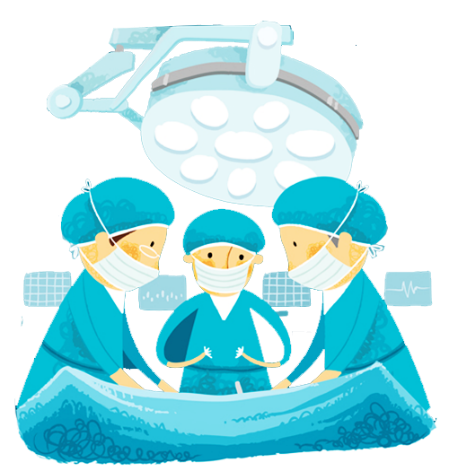 PART 03
Add title text
Click here to add content, content to match the title.
96%
80%
55%
45%
keyword
keyword
keyword
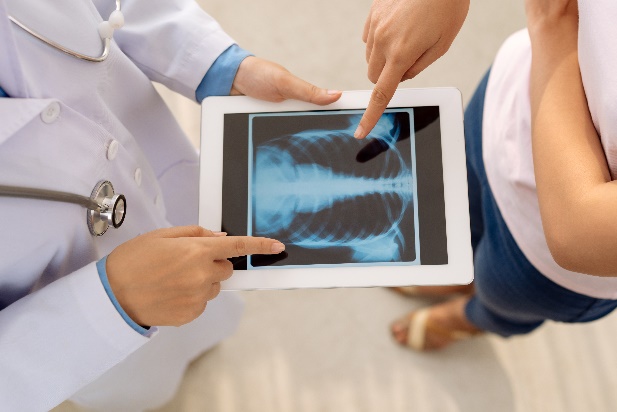 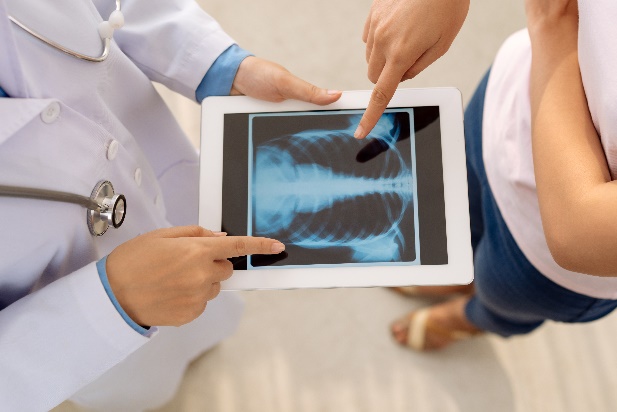 Click here to add content, content to match the title.
Fill in the description
Add title
Click here to add content, content to match the title.
Click here to add content, content to match the title.
Add title text
Click here to add content, content to match the title.
Add title text
Click here to add content, content to match the title.
Add title
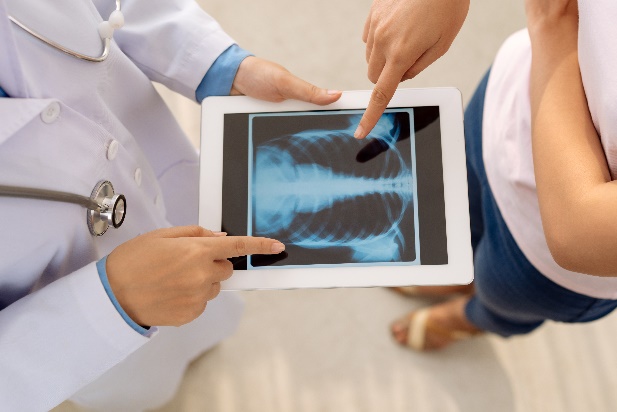 Add title
Add title
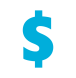 Add title text
Click here to add content, content to match the title.
keyword
keyword
keyword
Add title text
Click here to add content, content to match the title.
Add title text
Click here to add content, content to match the title.
Add title text
Click here to add content, content to match the title.
Add title text
Add title text
Add title text
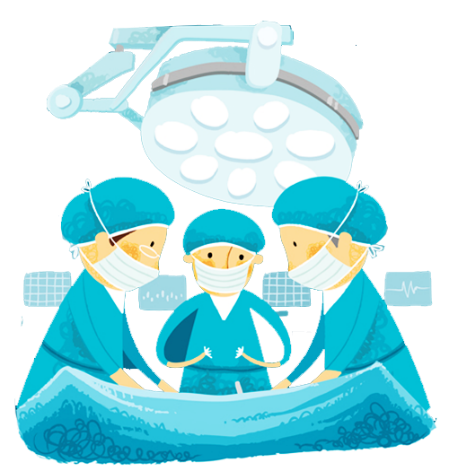 PART 04
Add title text
Click here to add content, content to match the title.
Add title text
Click here to add content, content to match the title.
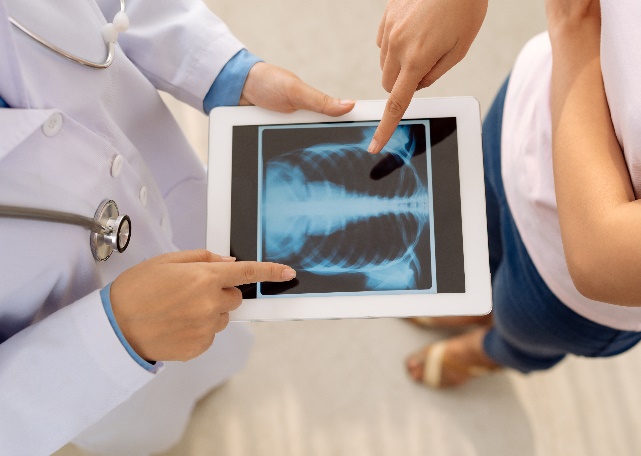 Add title text
Click here to add content, content to match the title.
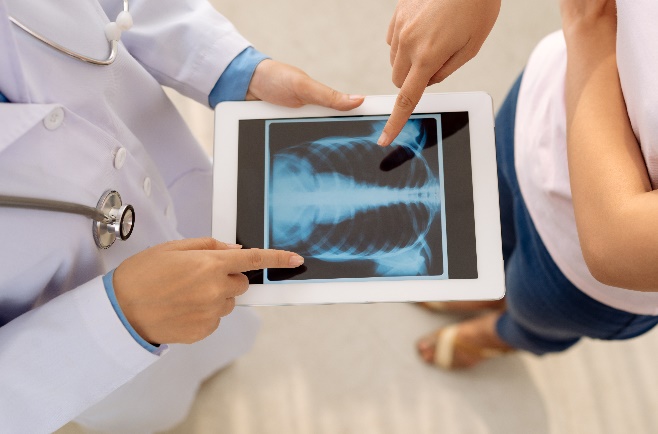 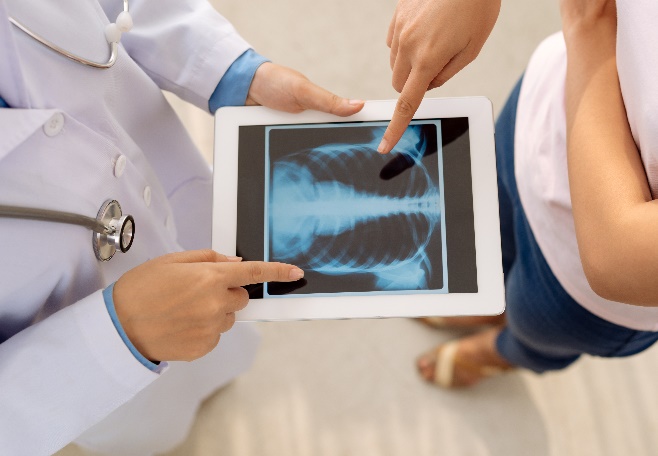 Add title text
Click here to add content, content to match the title.
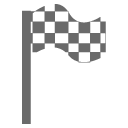 Click here to add content, content to match the title.
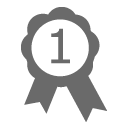 Click here to add content, content to match the title.
Title text
Title text
Title text
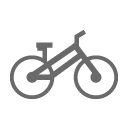 Click here to add content, content to match the title.
01  Title text
Click here to add content, content to match the title.
02  Title text
Click here to add content, content to match the title.
Add title text
Add title text
75%
97%
58%
41%
65%
Add title text
Click here to add content, content to match the title.
04
03
Add title text
Click here to add content, content to match the title.
02
01
Add title text
Click here to add content, content to match the title.
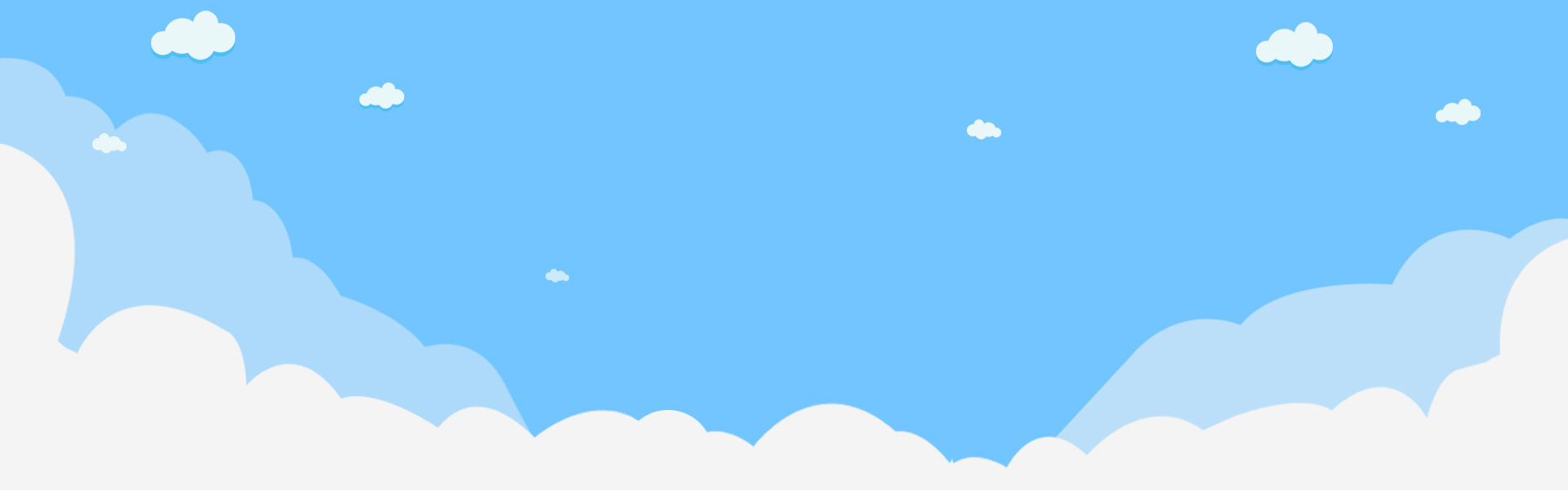 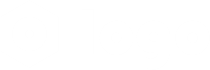 Thank you
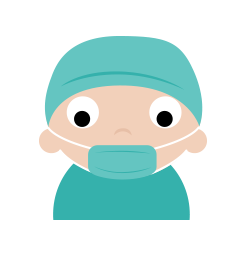 Hospital operation report
XX.XX.20XX
Report ：freeppt7.com